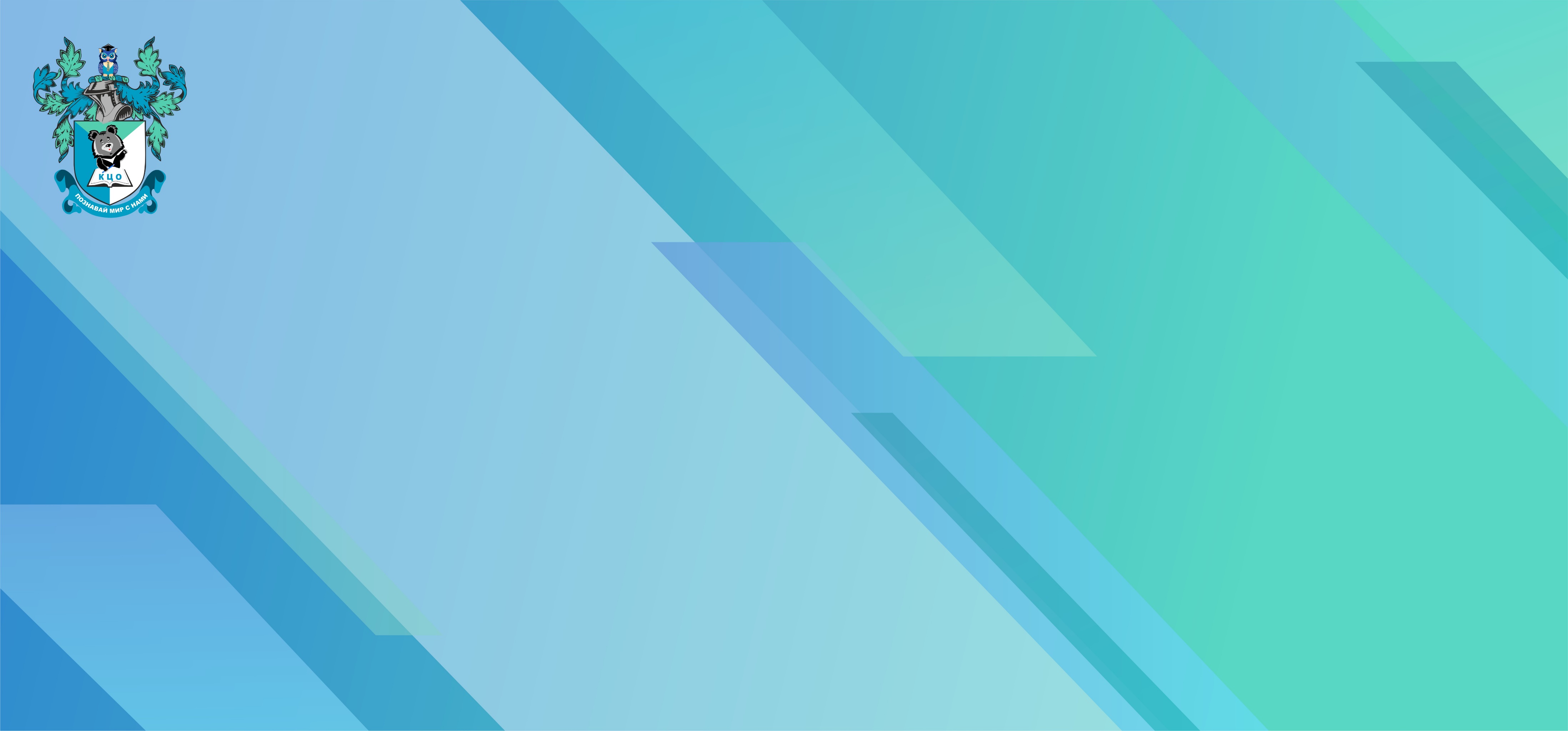 «Использование цифровых технологий в практико-ориентированной деятельности с детьми дошкольного возраста»
Елистратова Мария Александровна
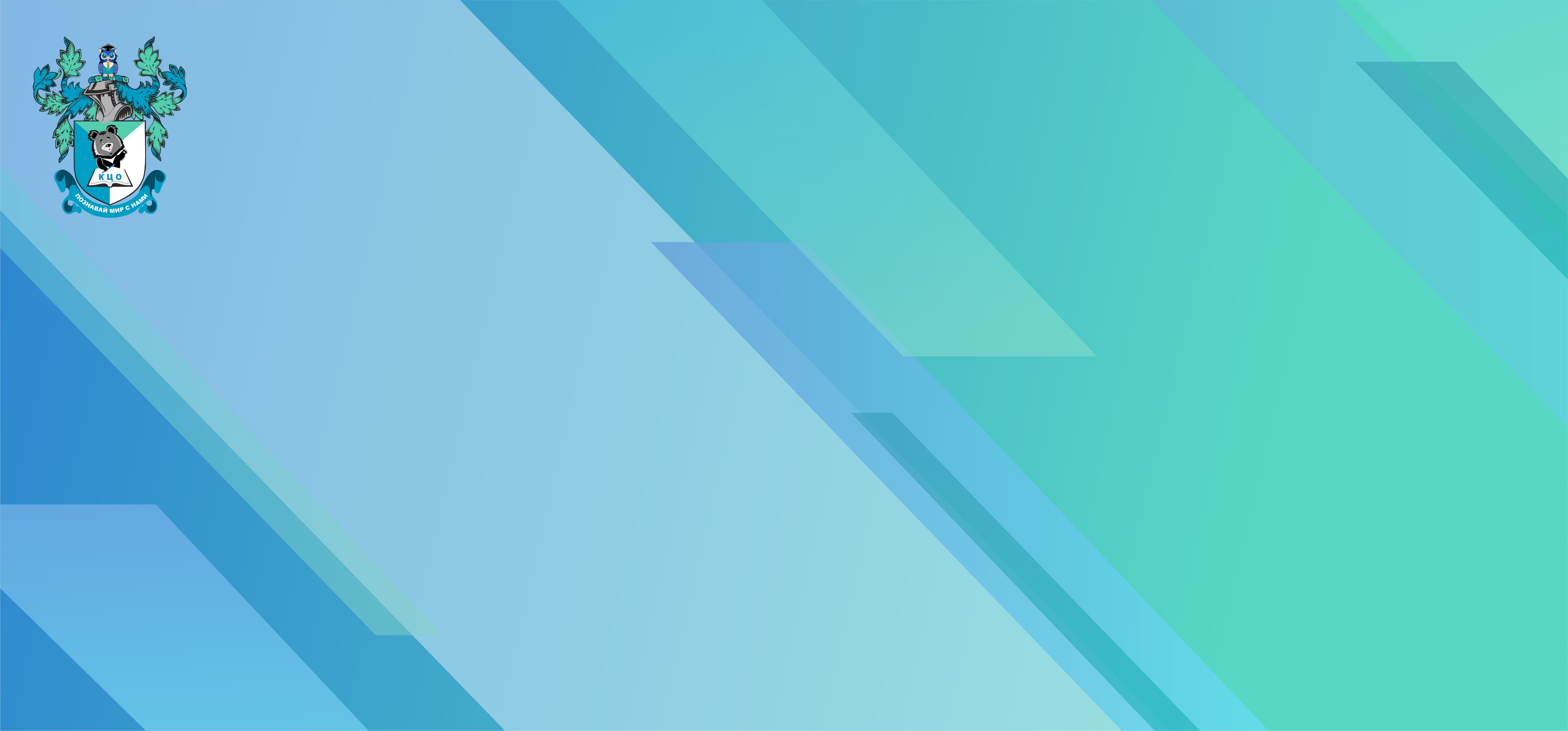 Яндекс формы – главная страница
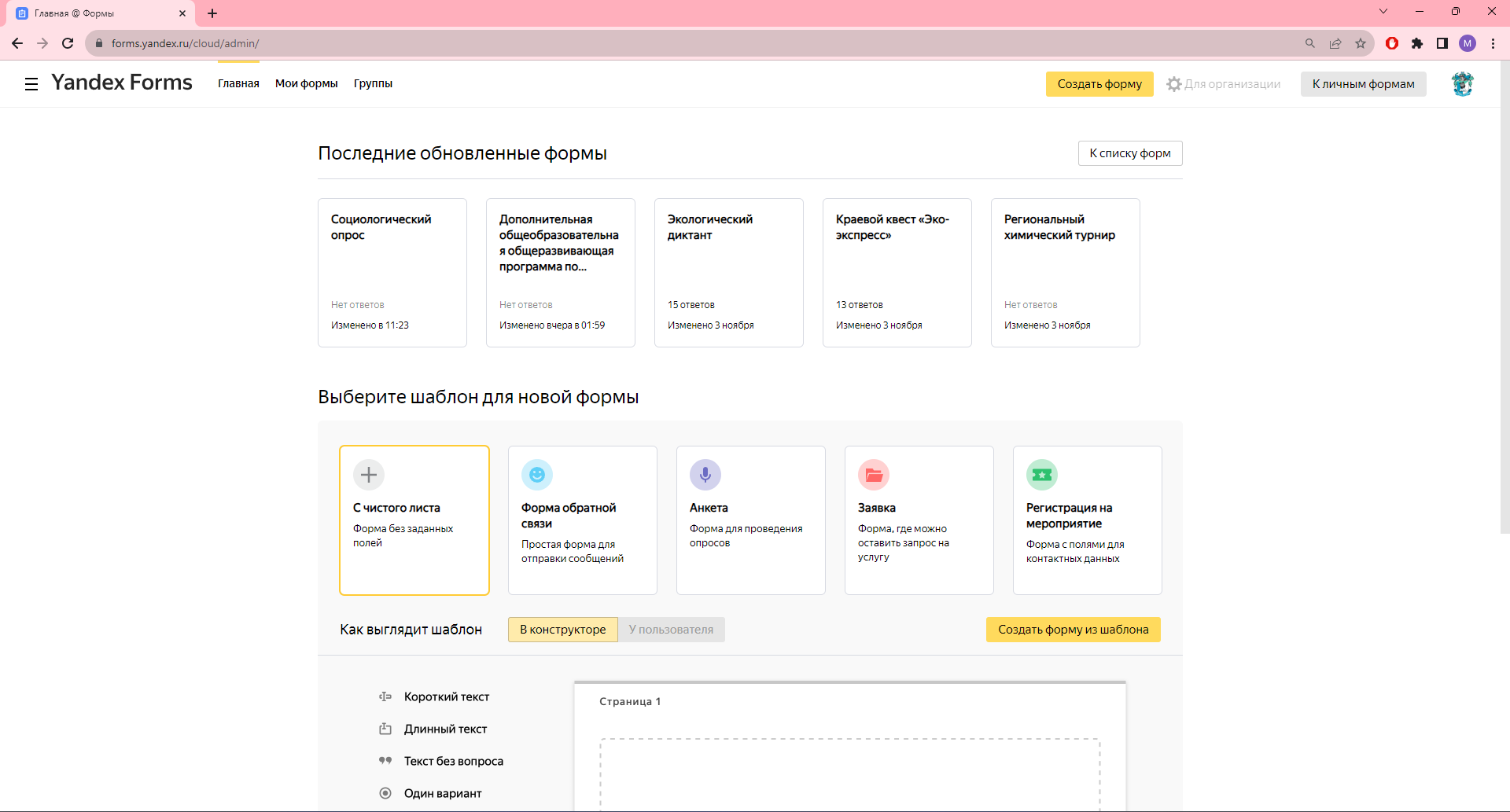 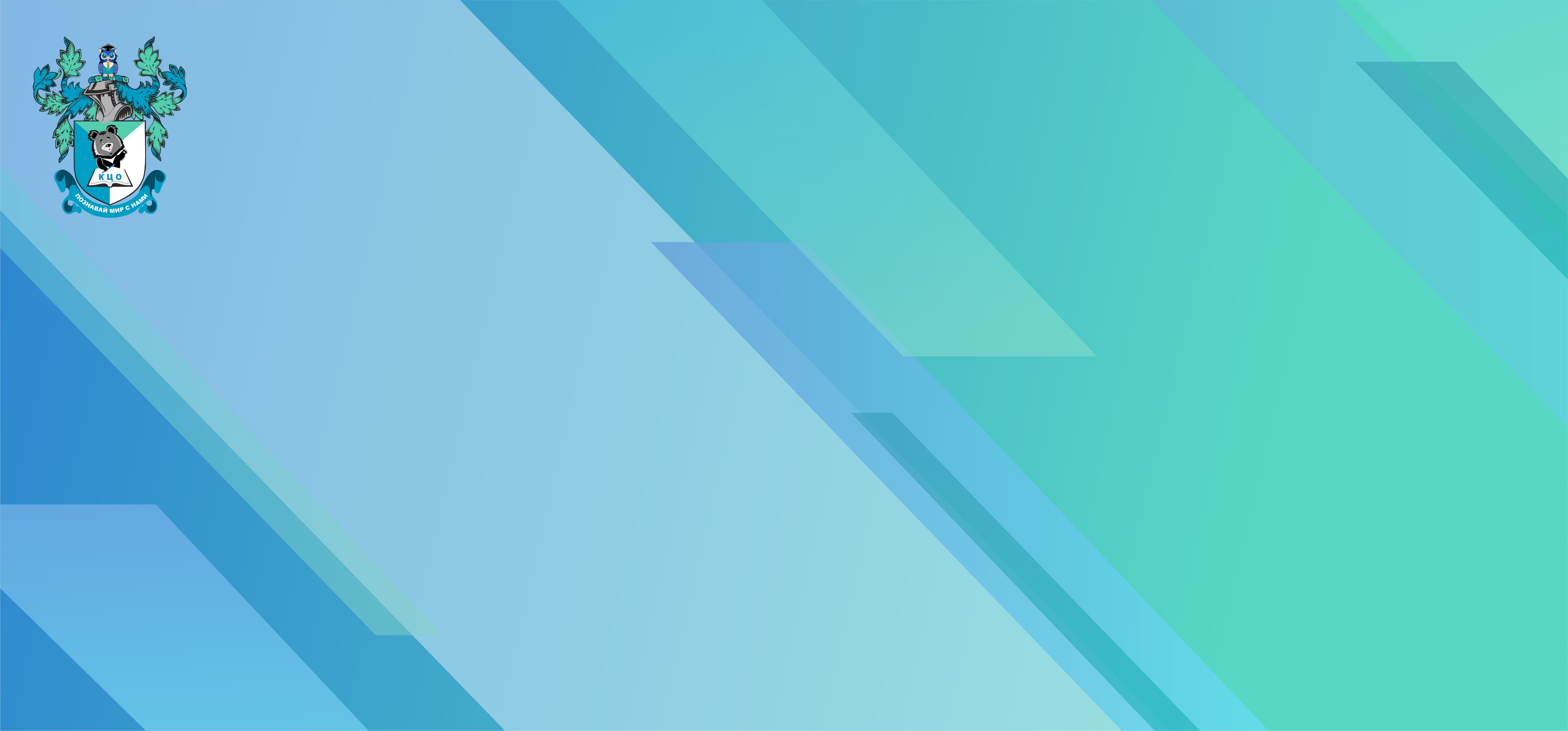 Яндекс формы – выбор шаблона для новой формы
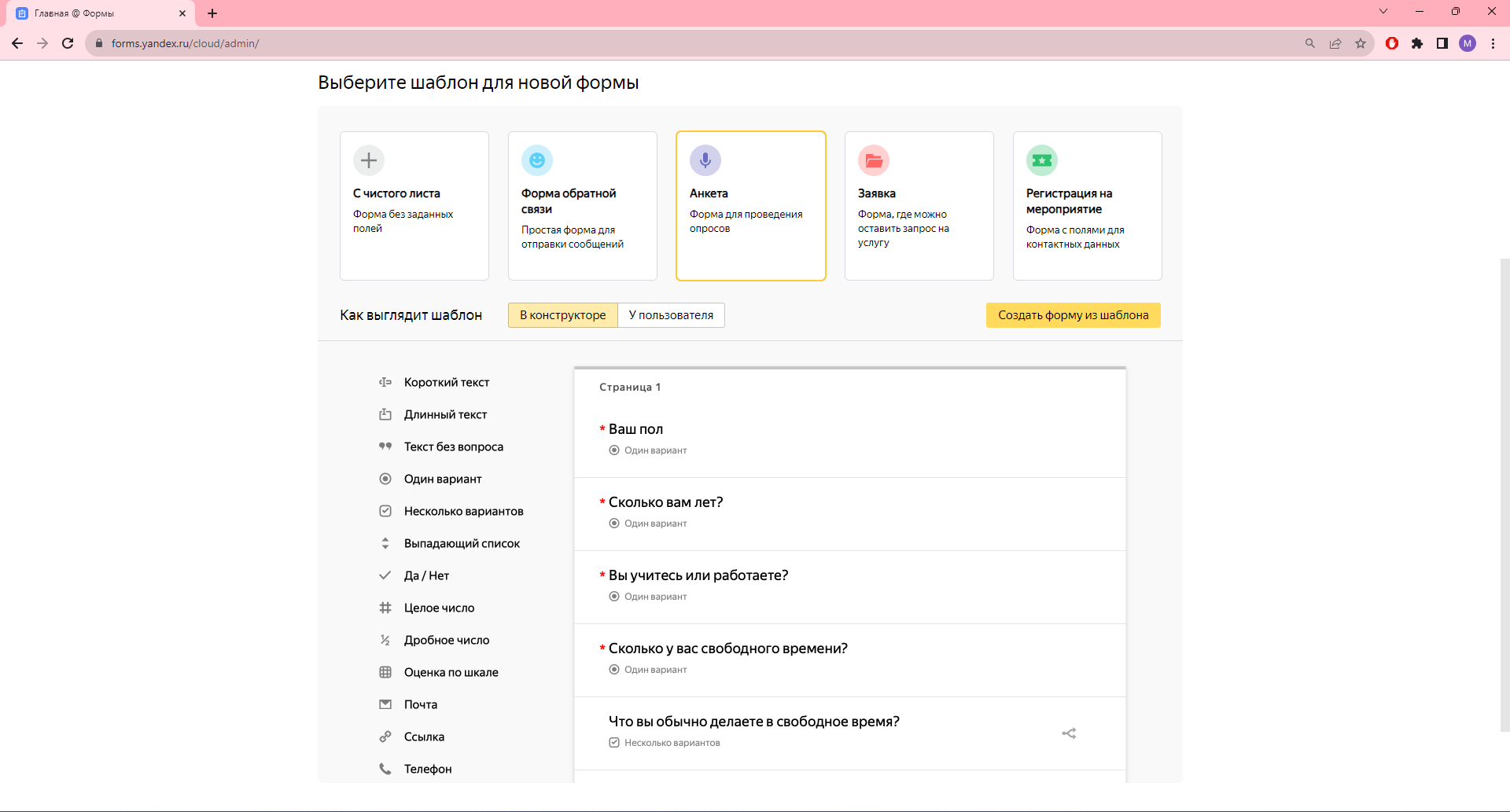 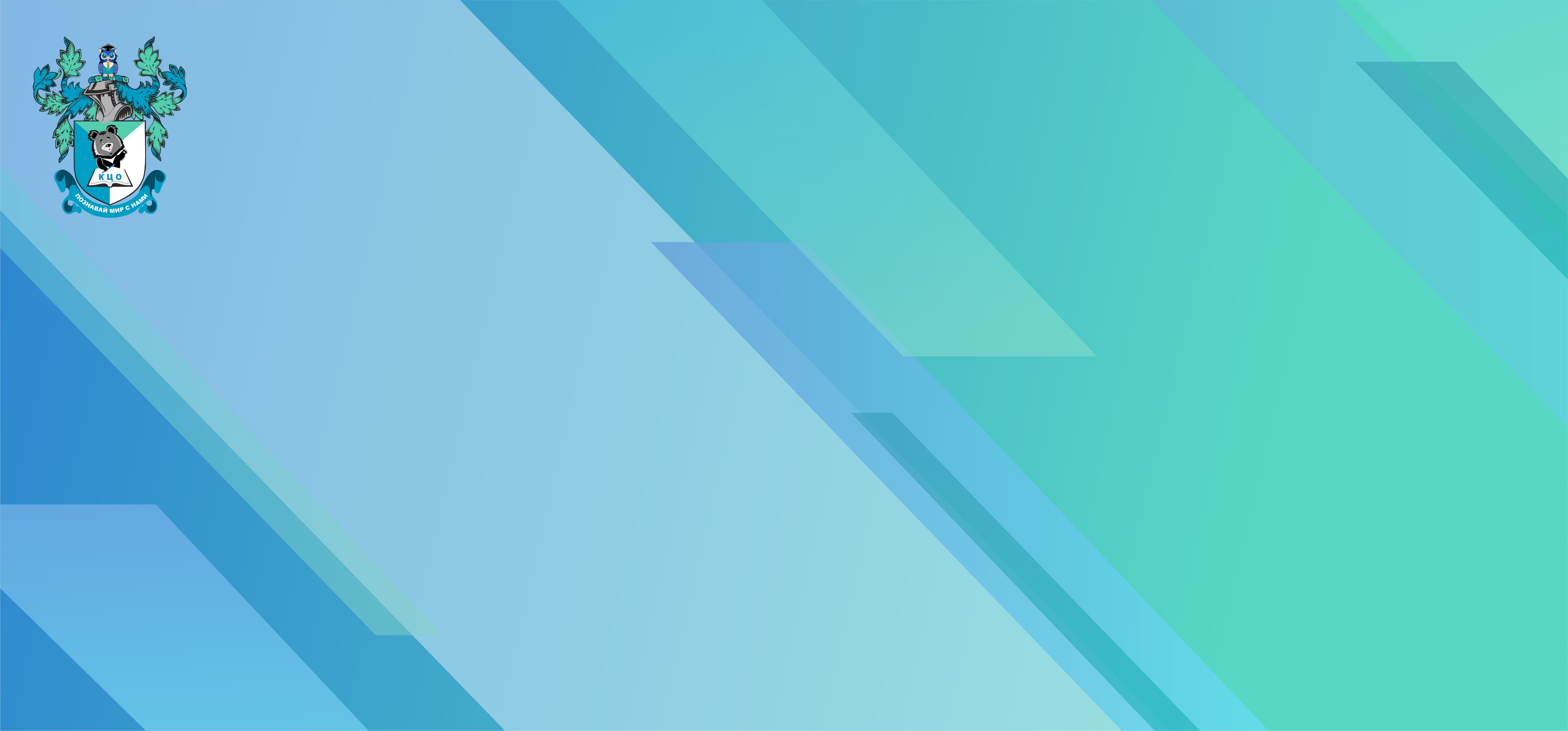 Яндекс формы – создание формы из выбранного шаблона
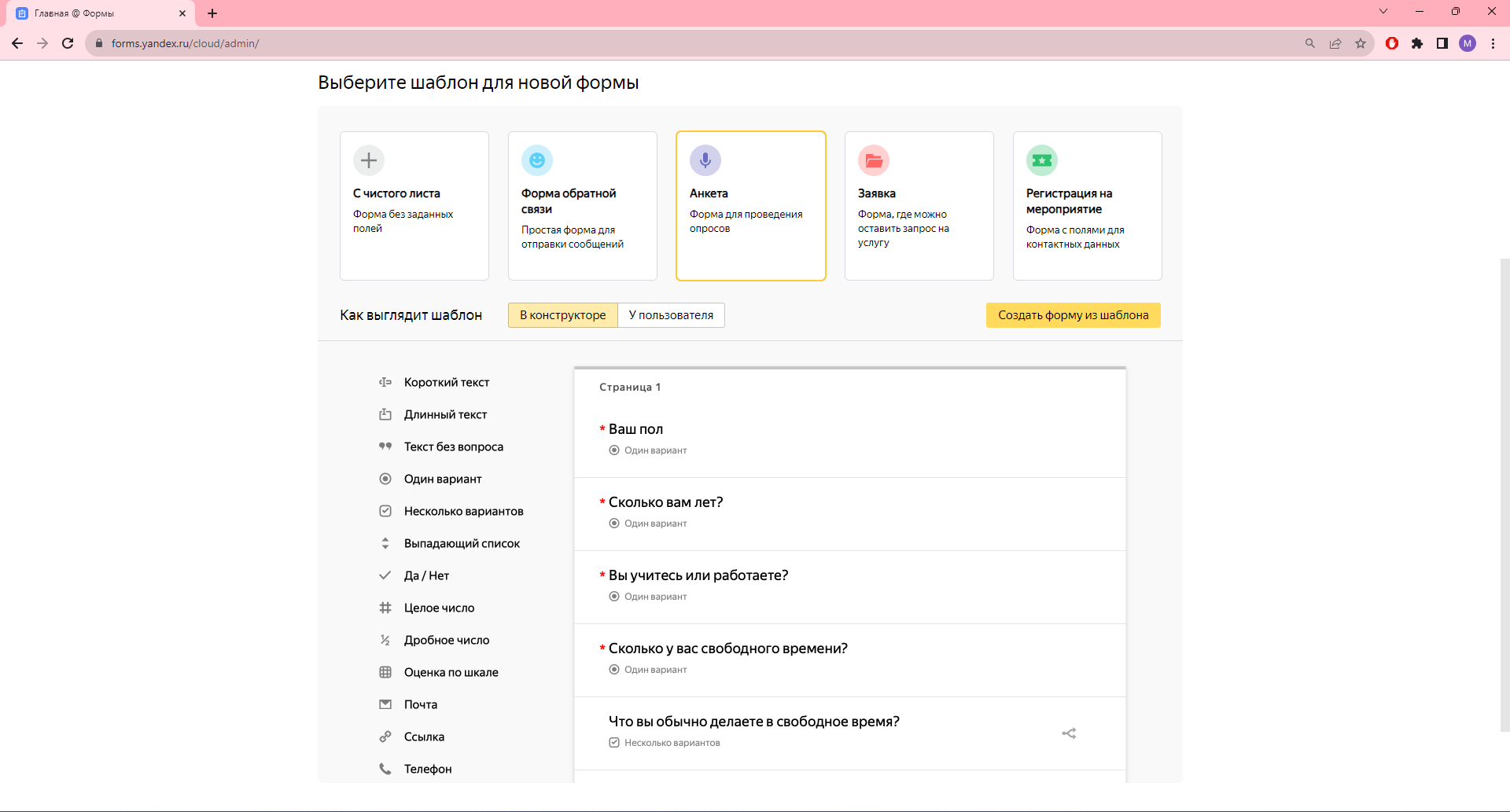 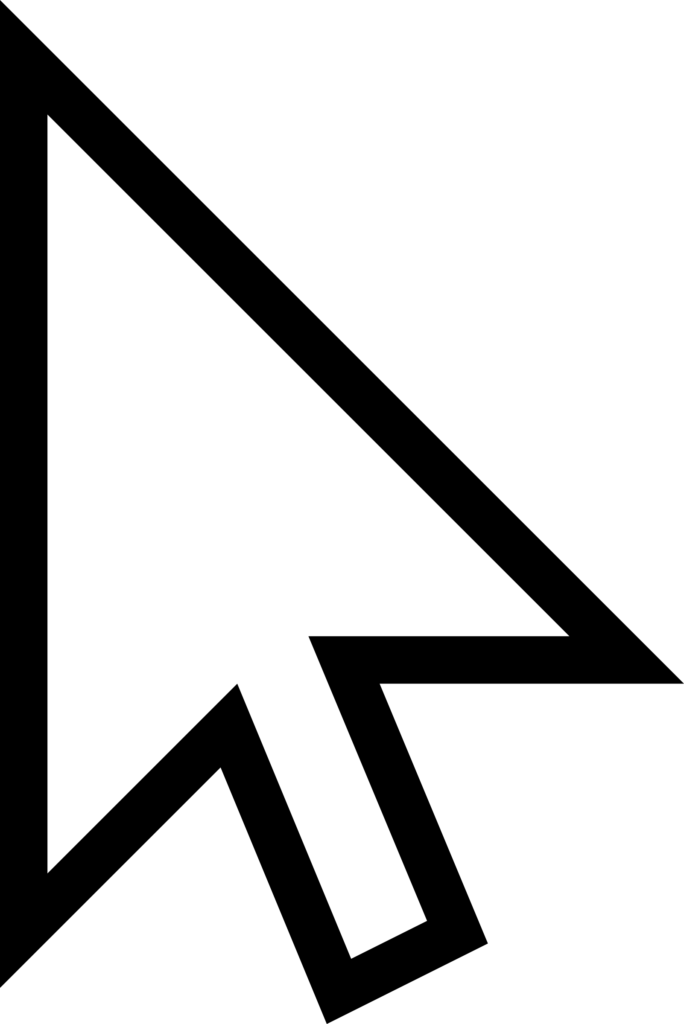 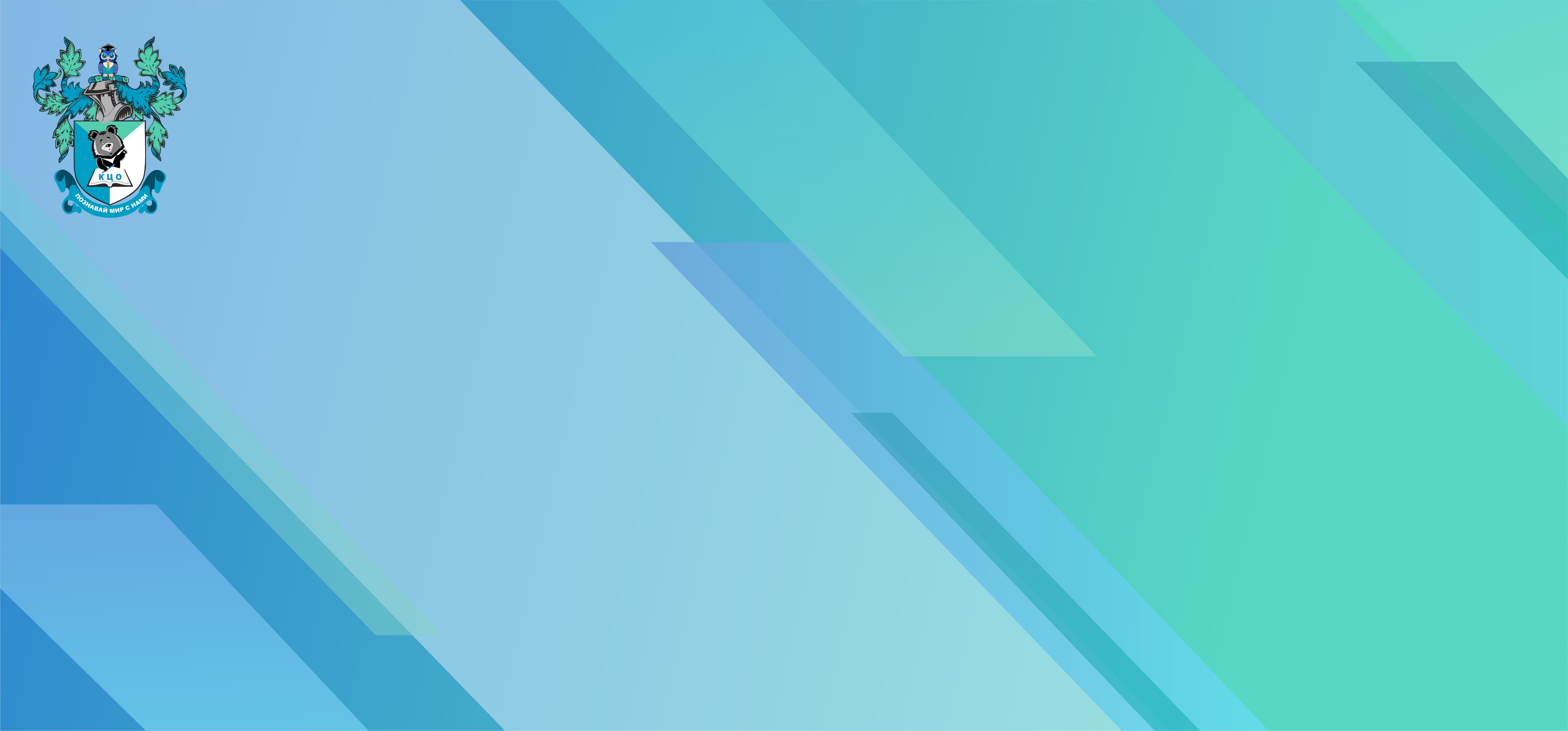 Яндекс формы – создание формы из выбранного шаблона
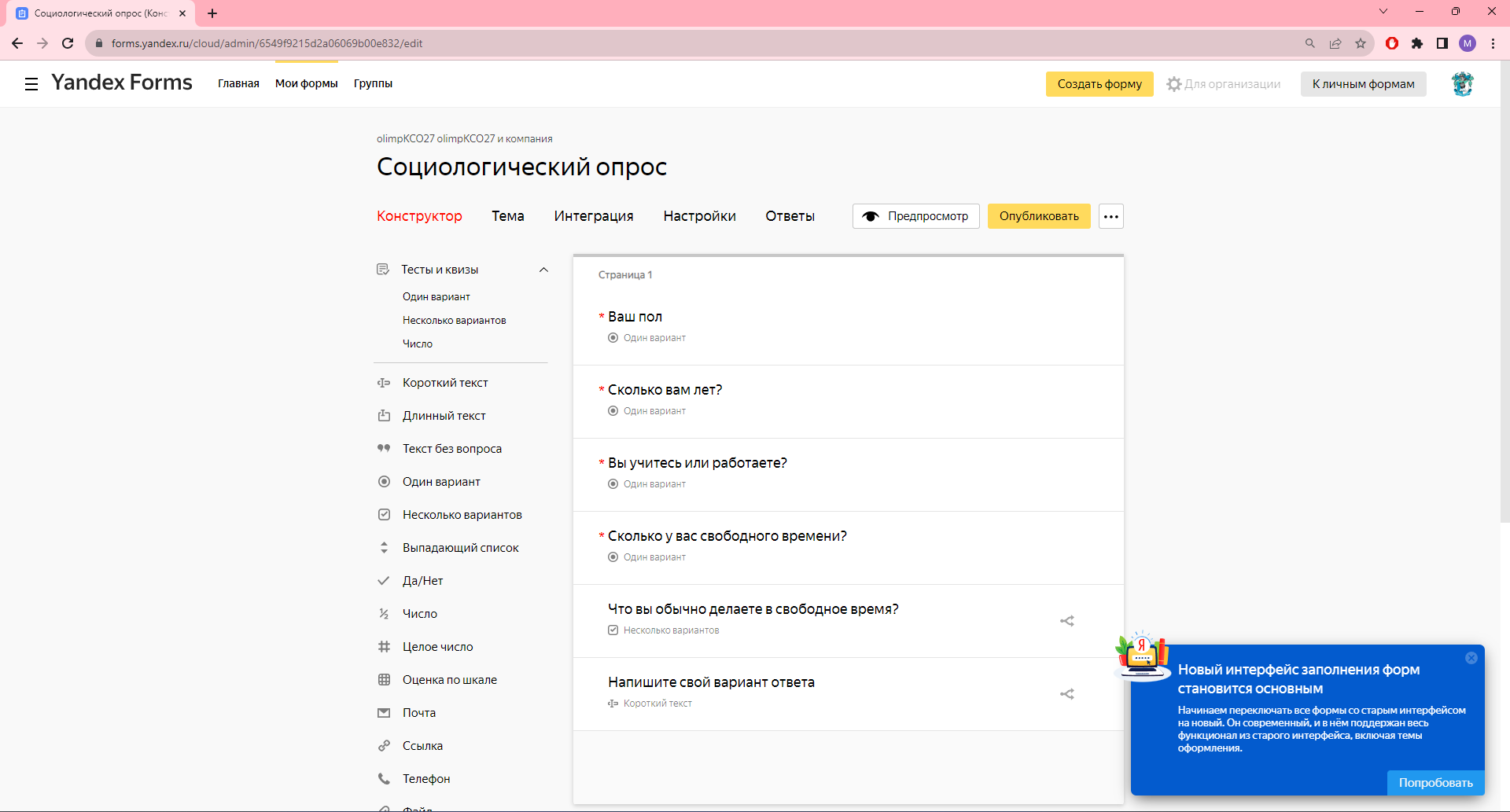 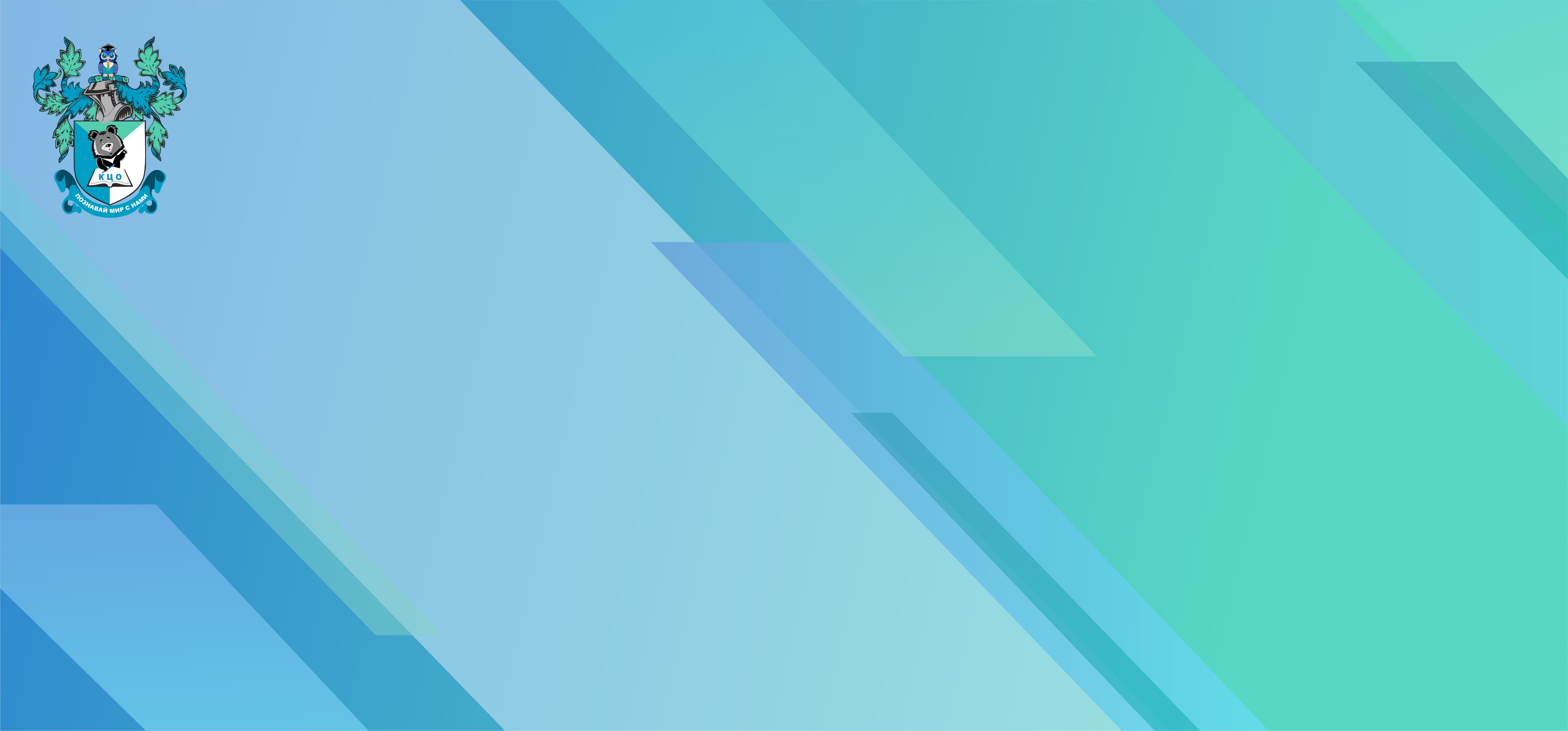 Яндекс формы – конструктор
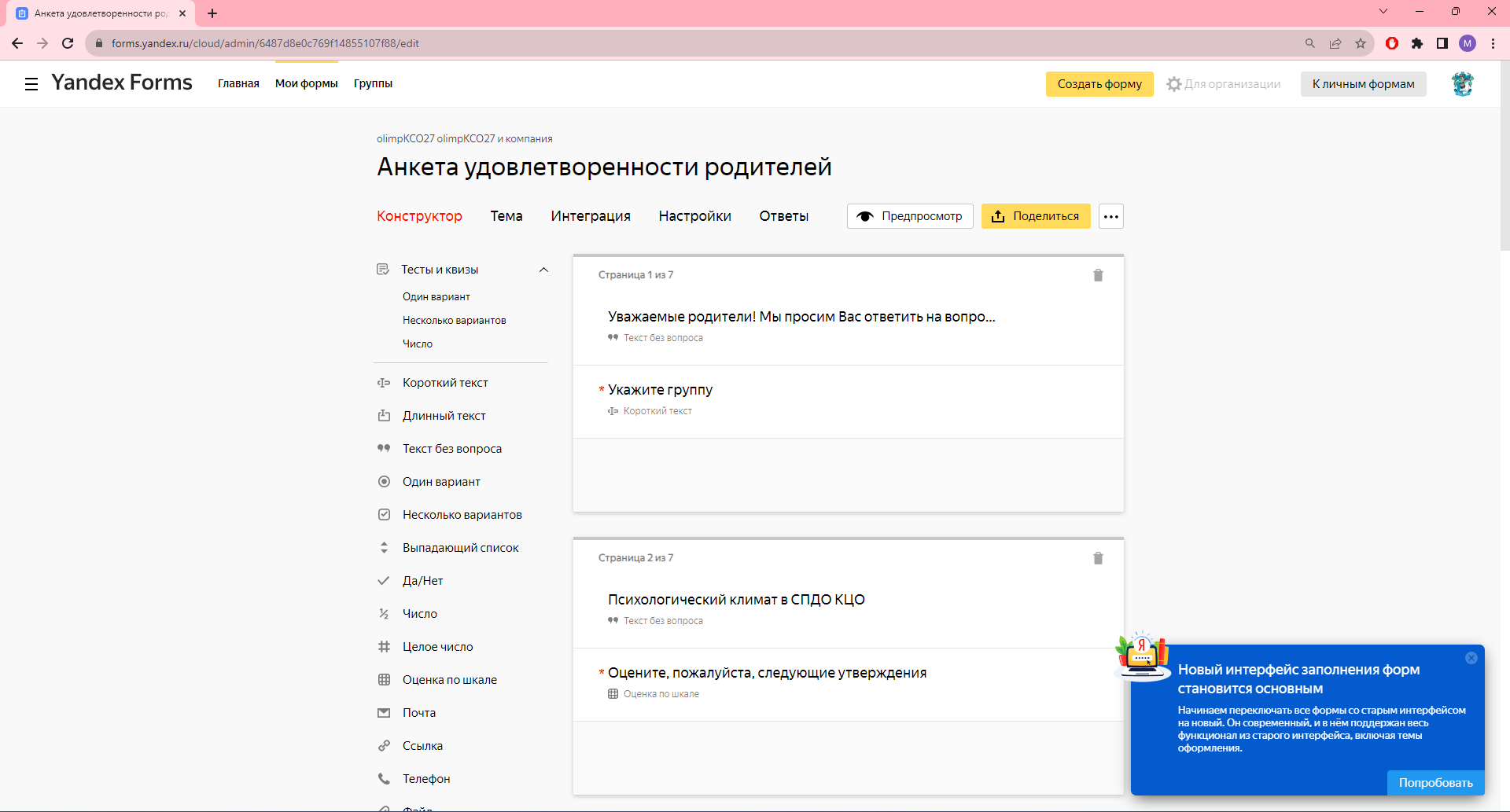 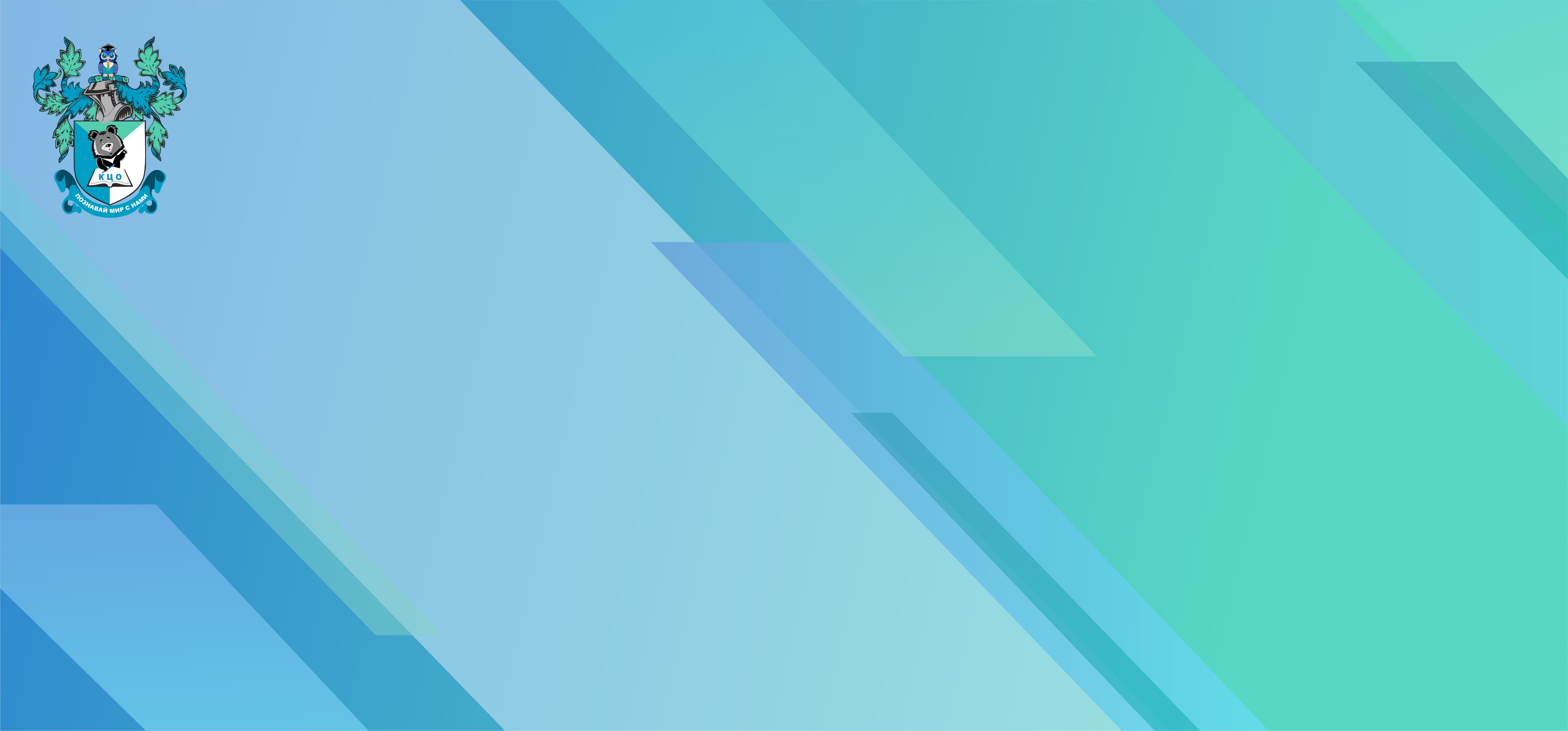 Яндекс формы – тема формы
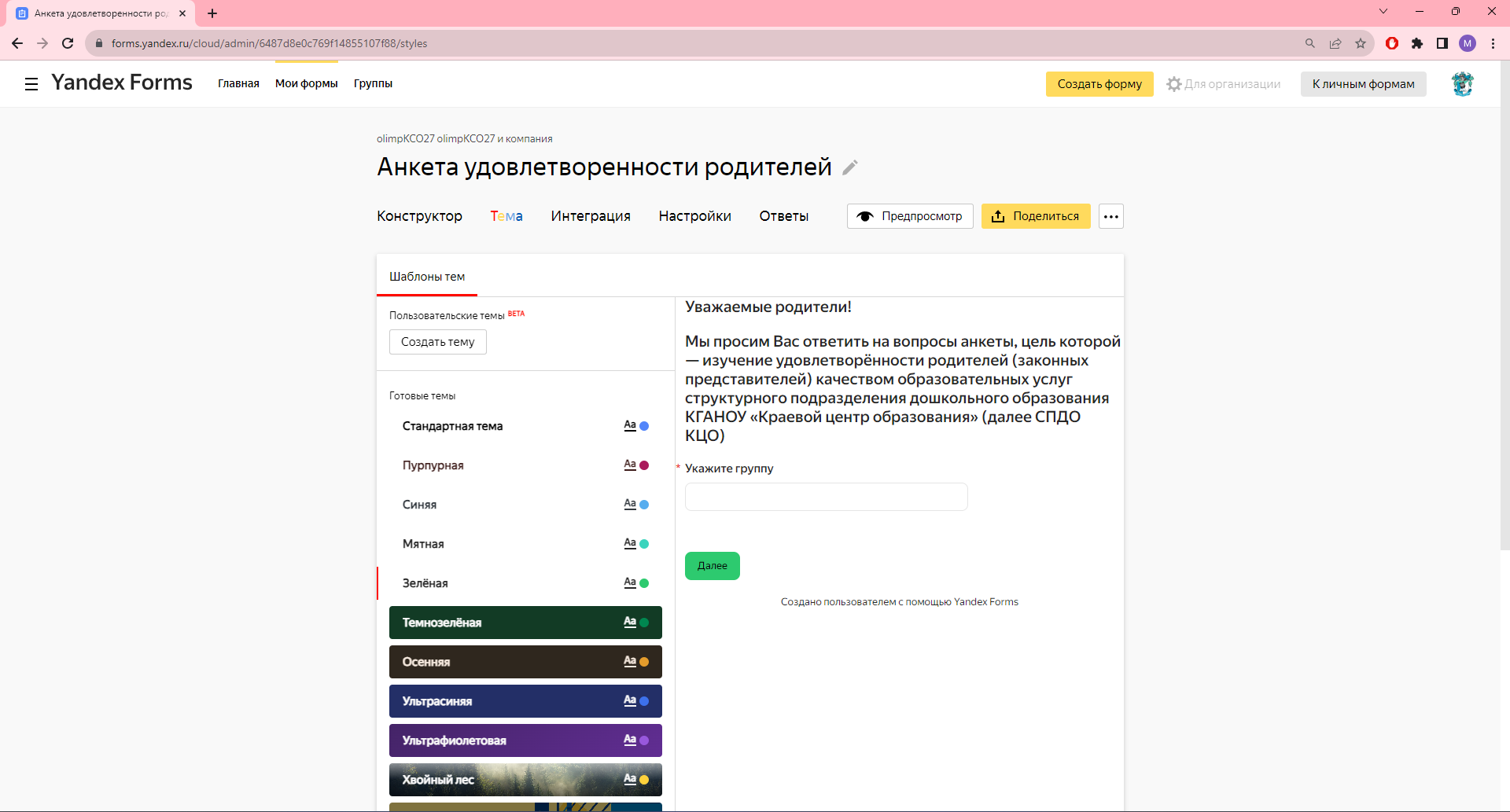 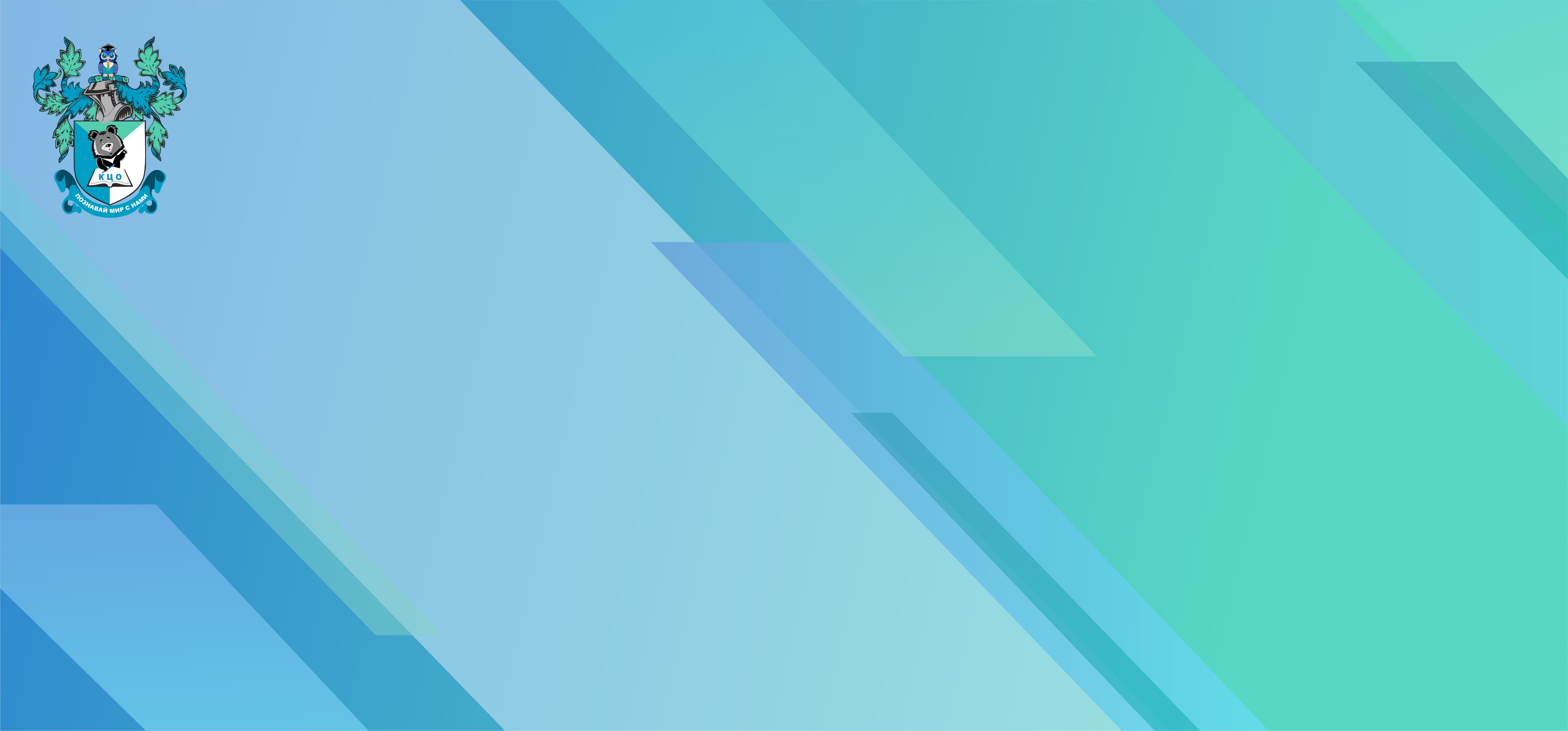 Яндекс формы – интеграции
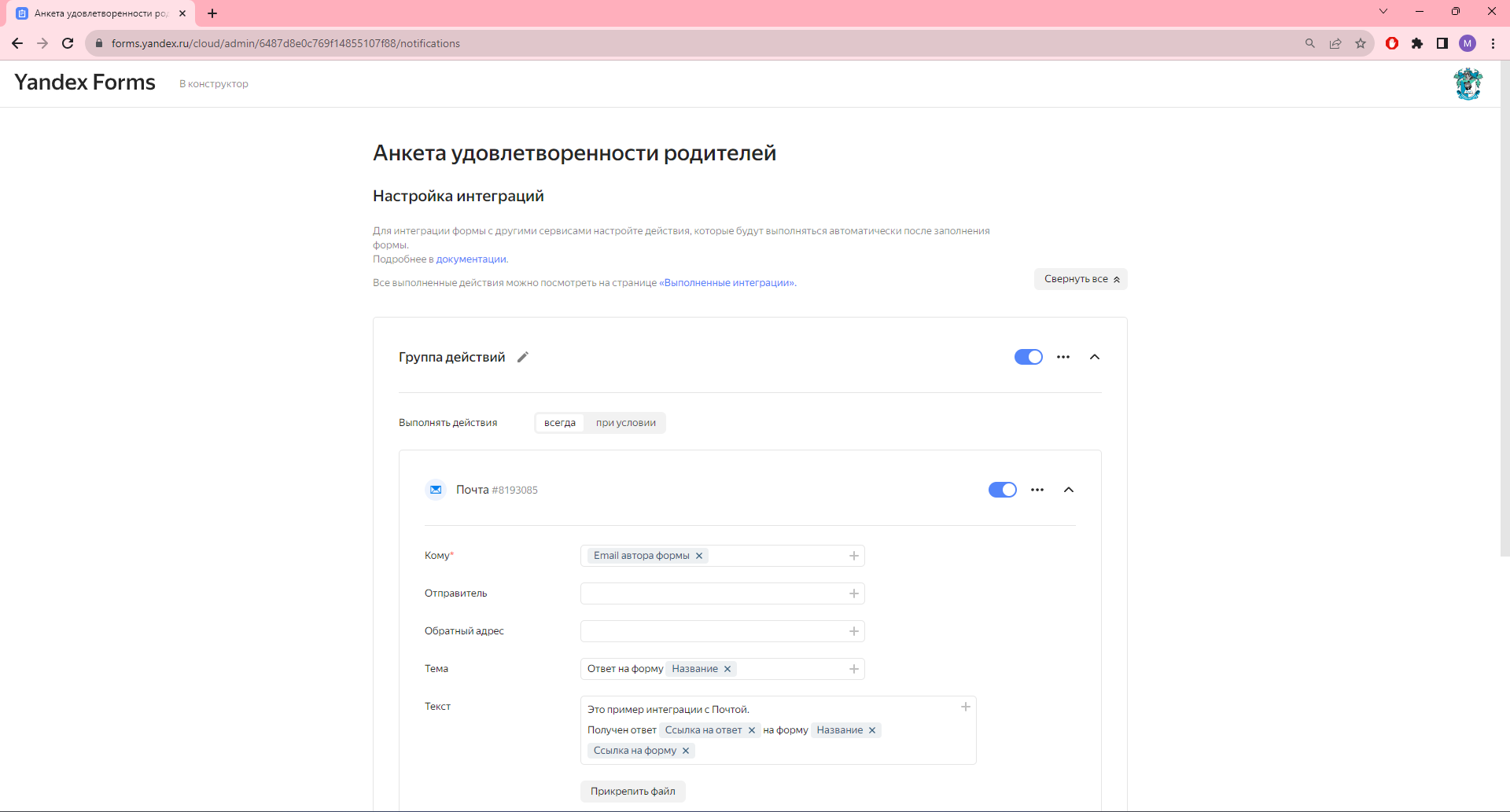 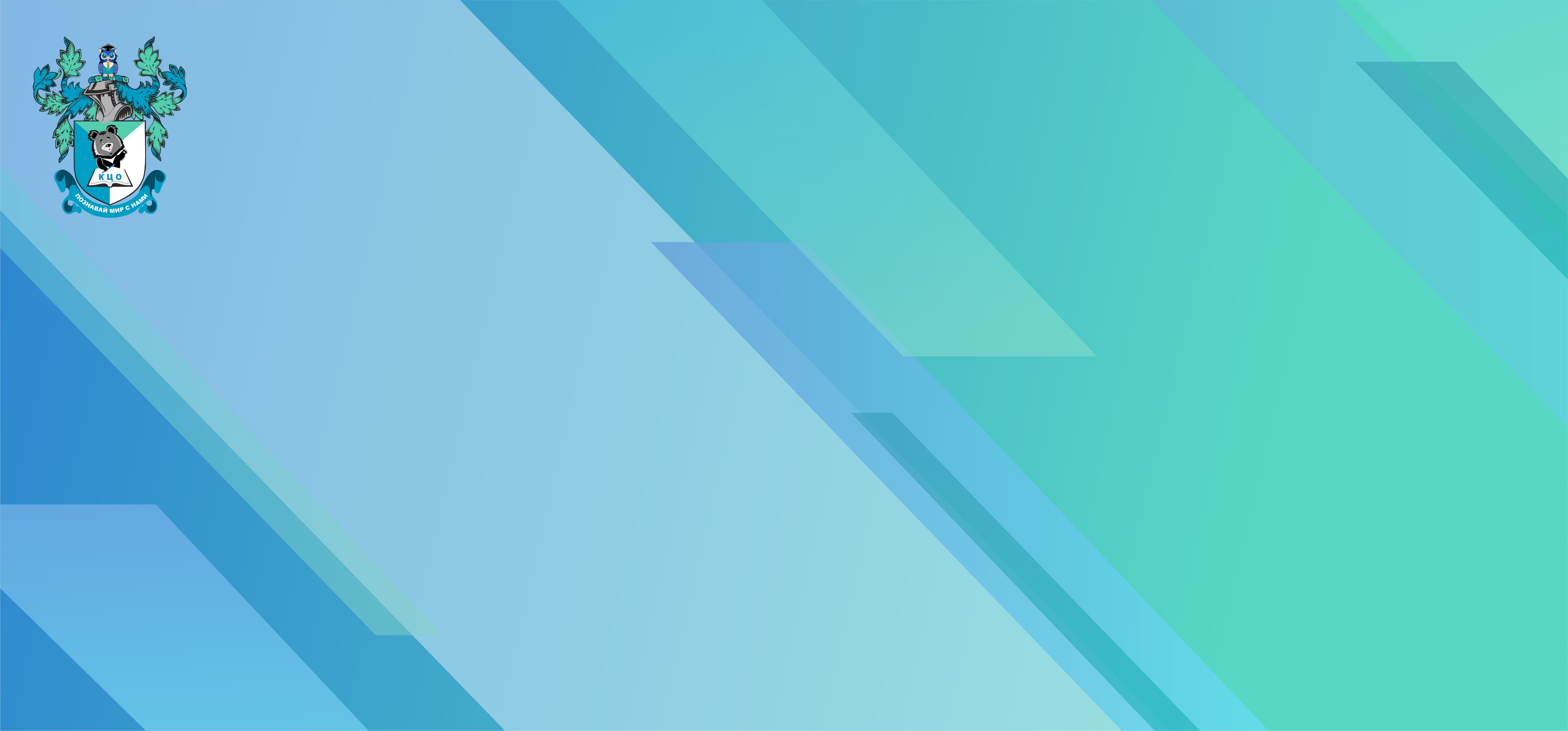 Яндекс формы – интеграции
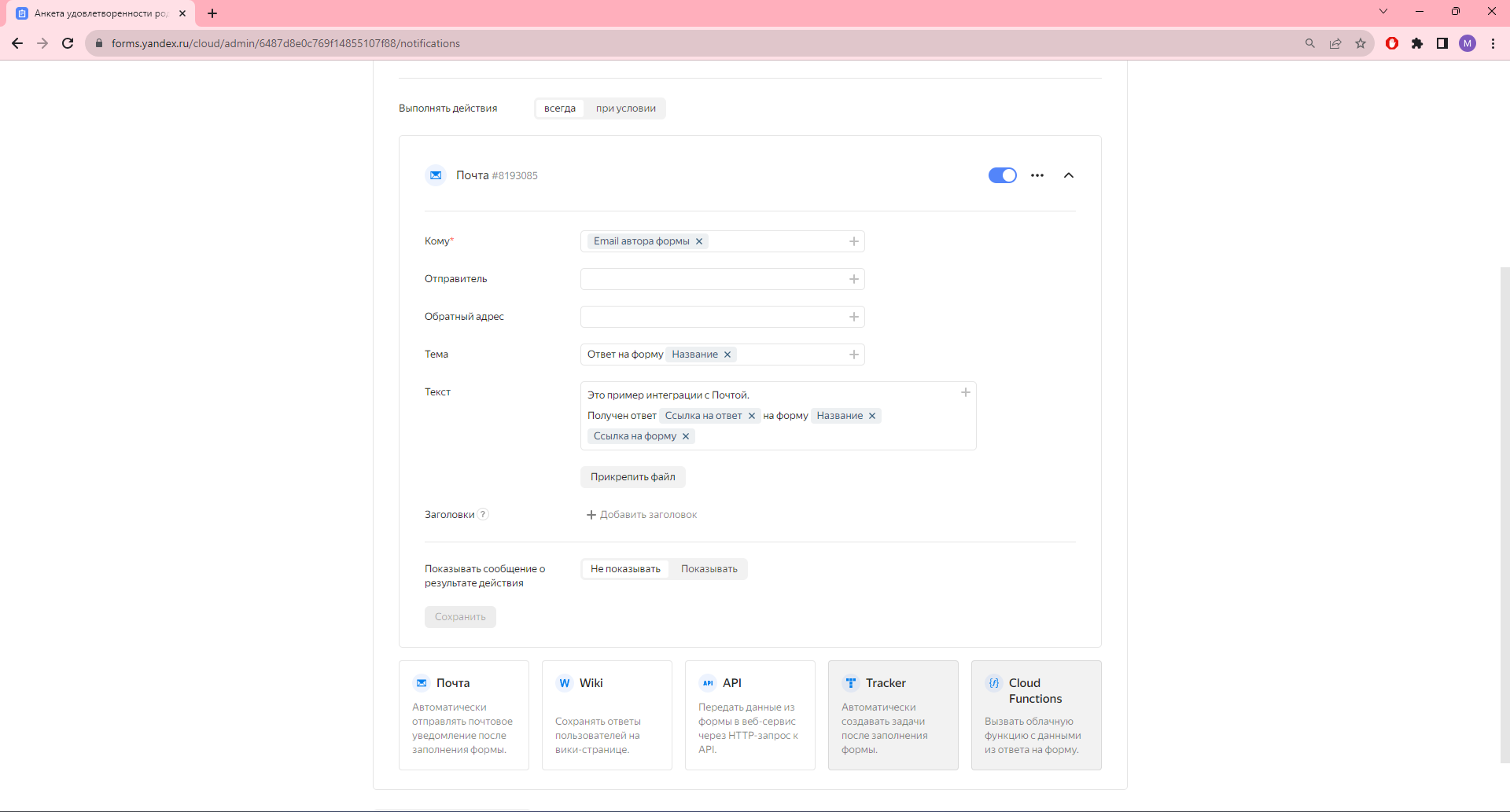 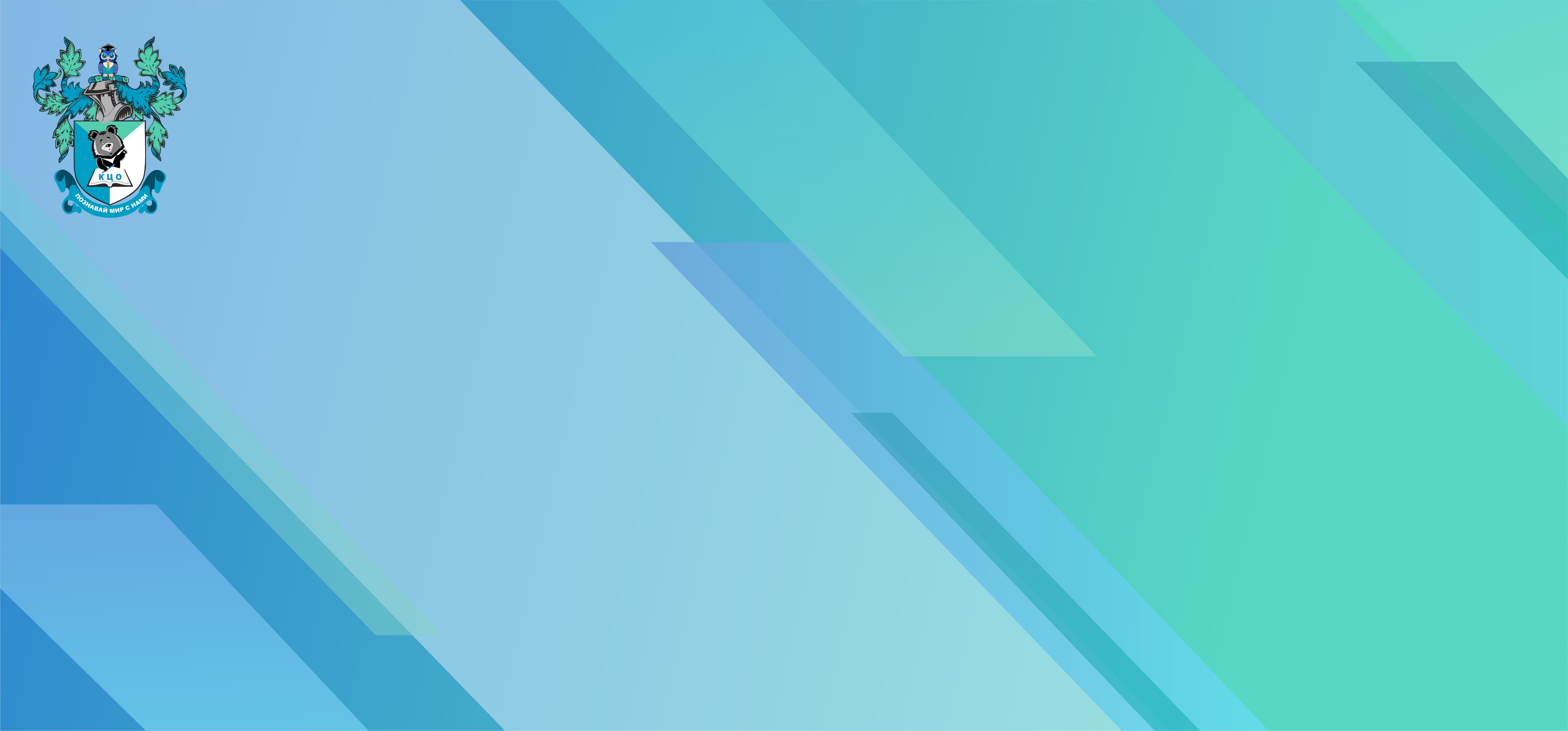 Яндекс формы – настройки формы
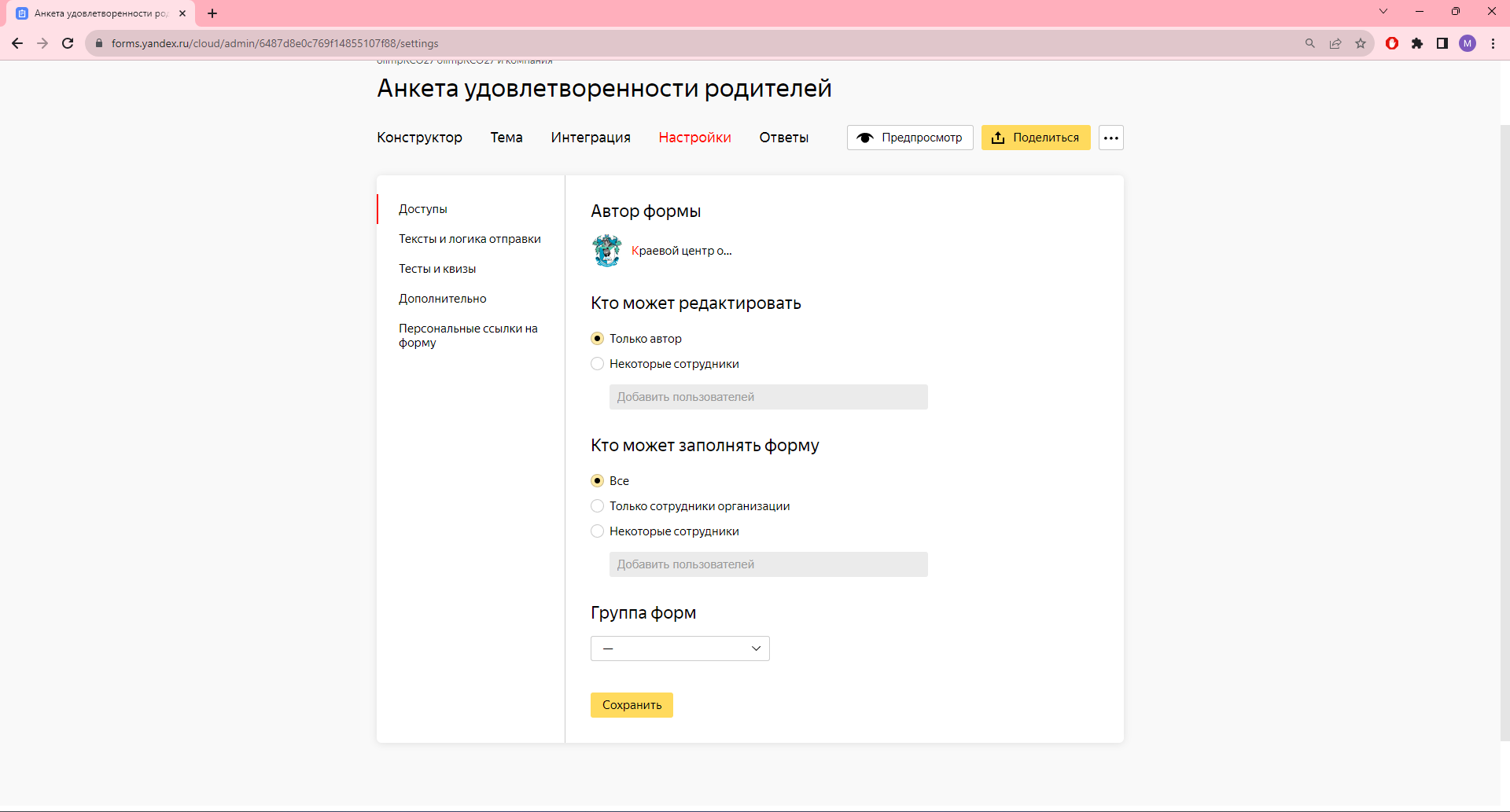 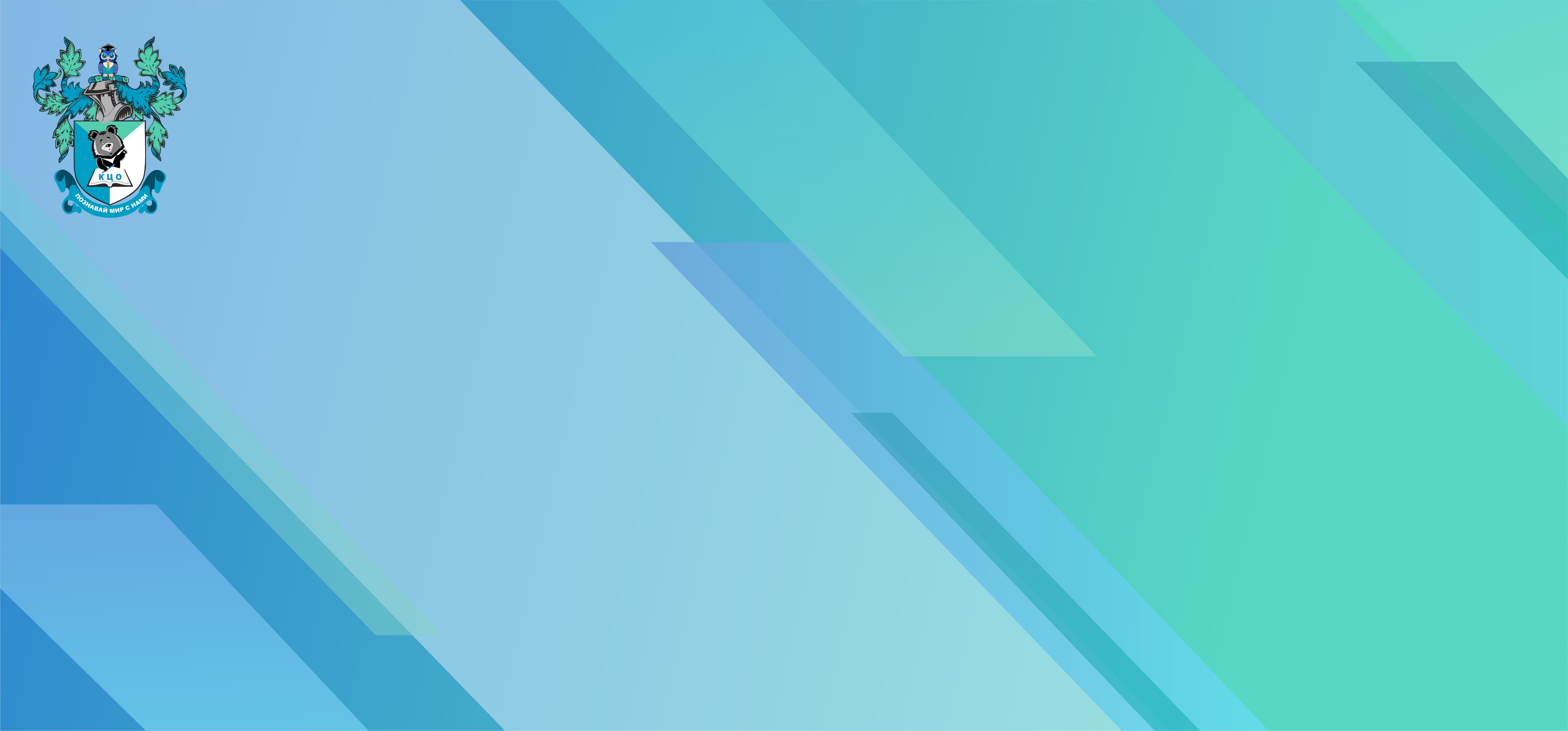 Яндекс формы – ответы на форму
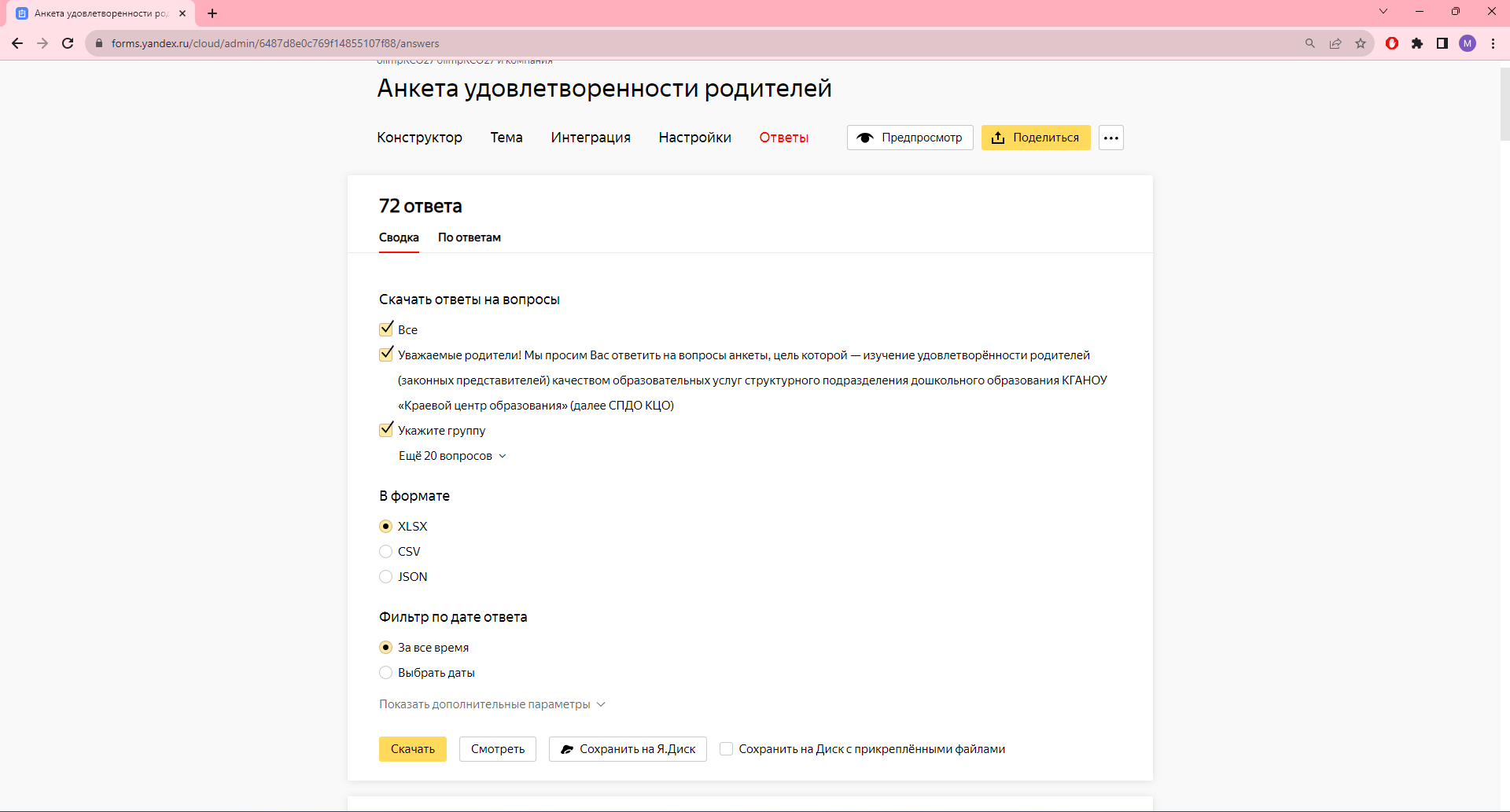 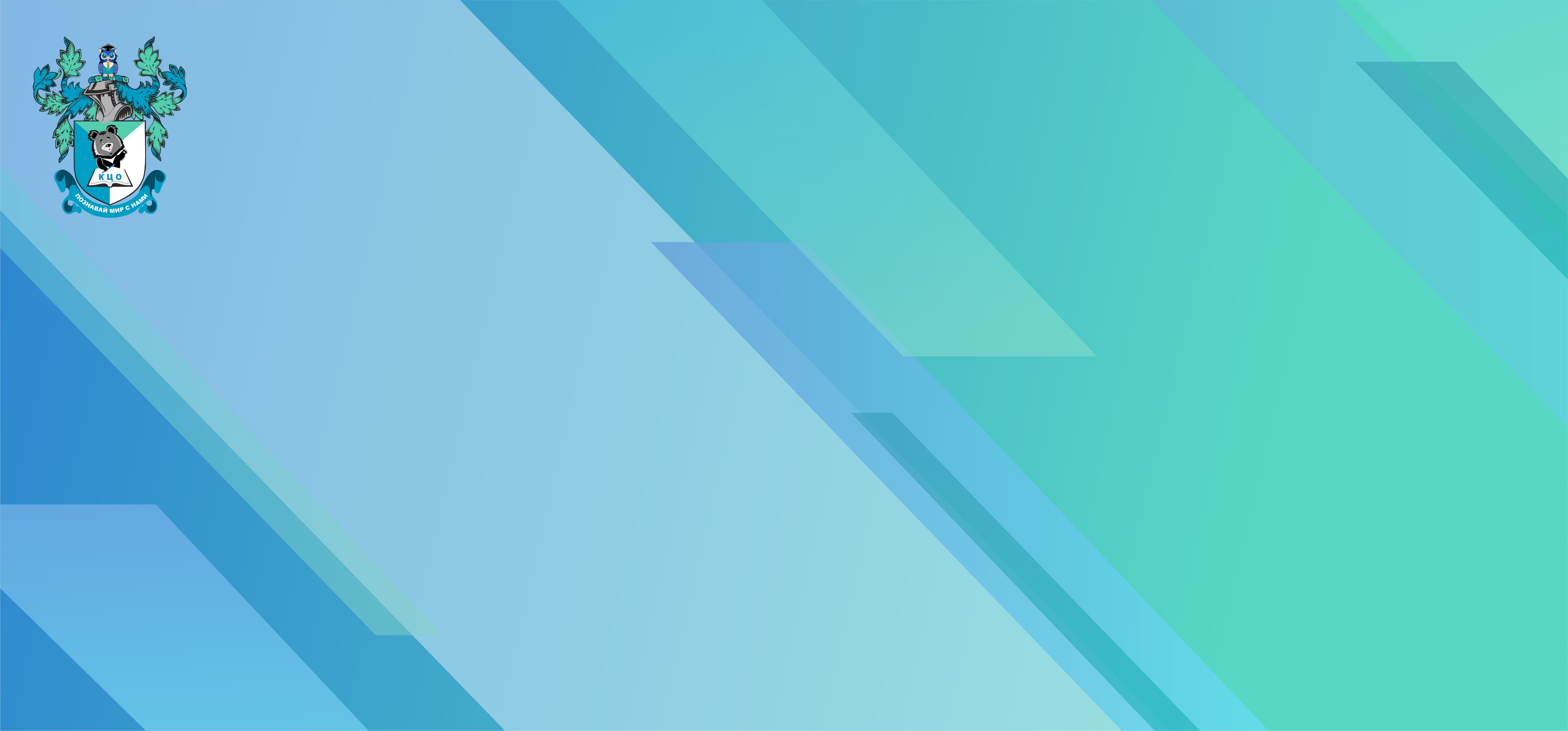 Яндекс формы – ответы на форму
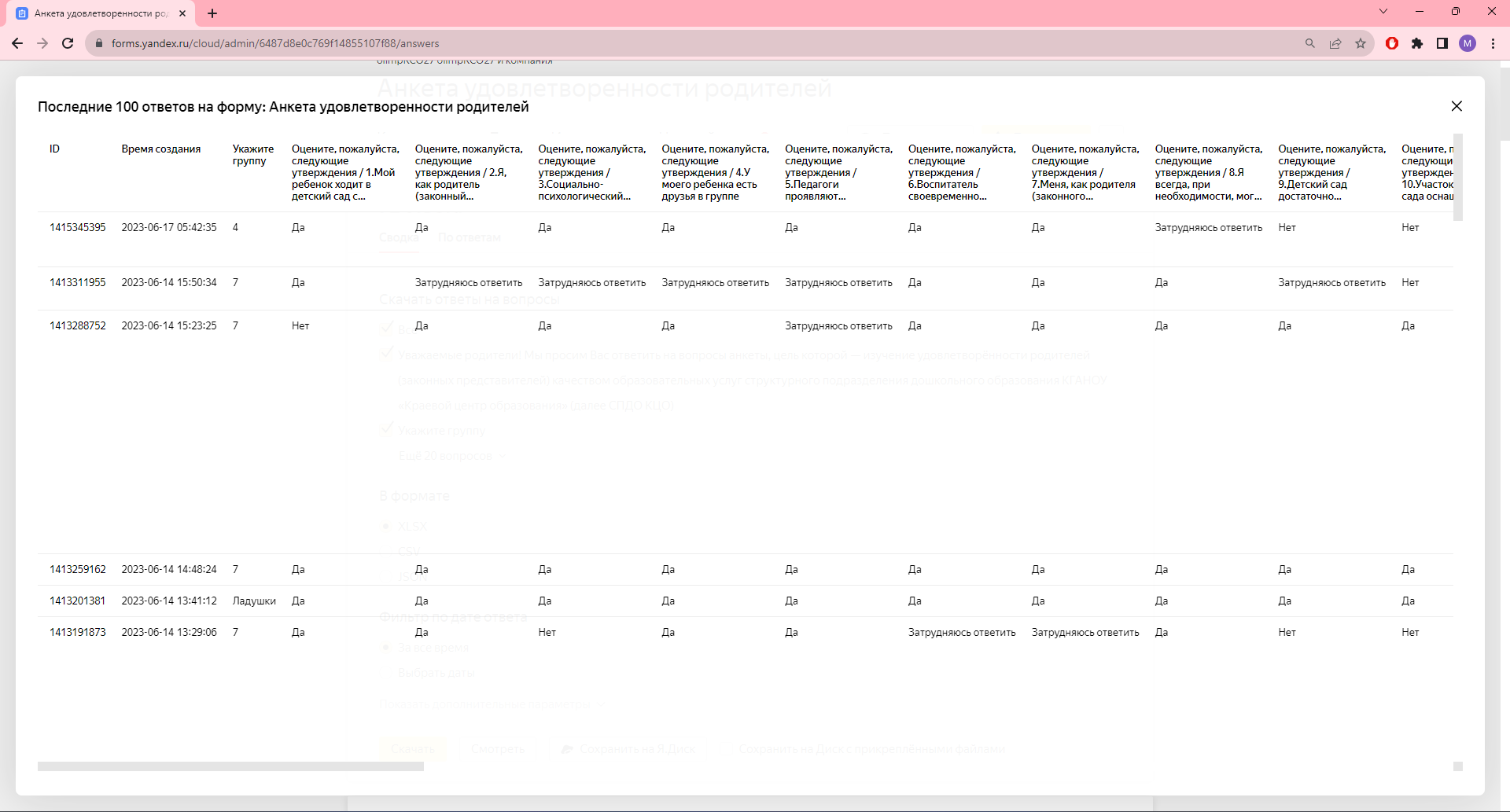 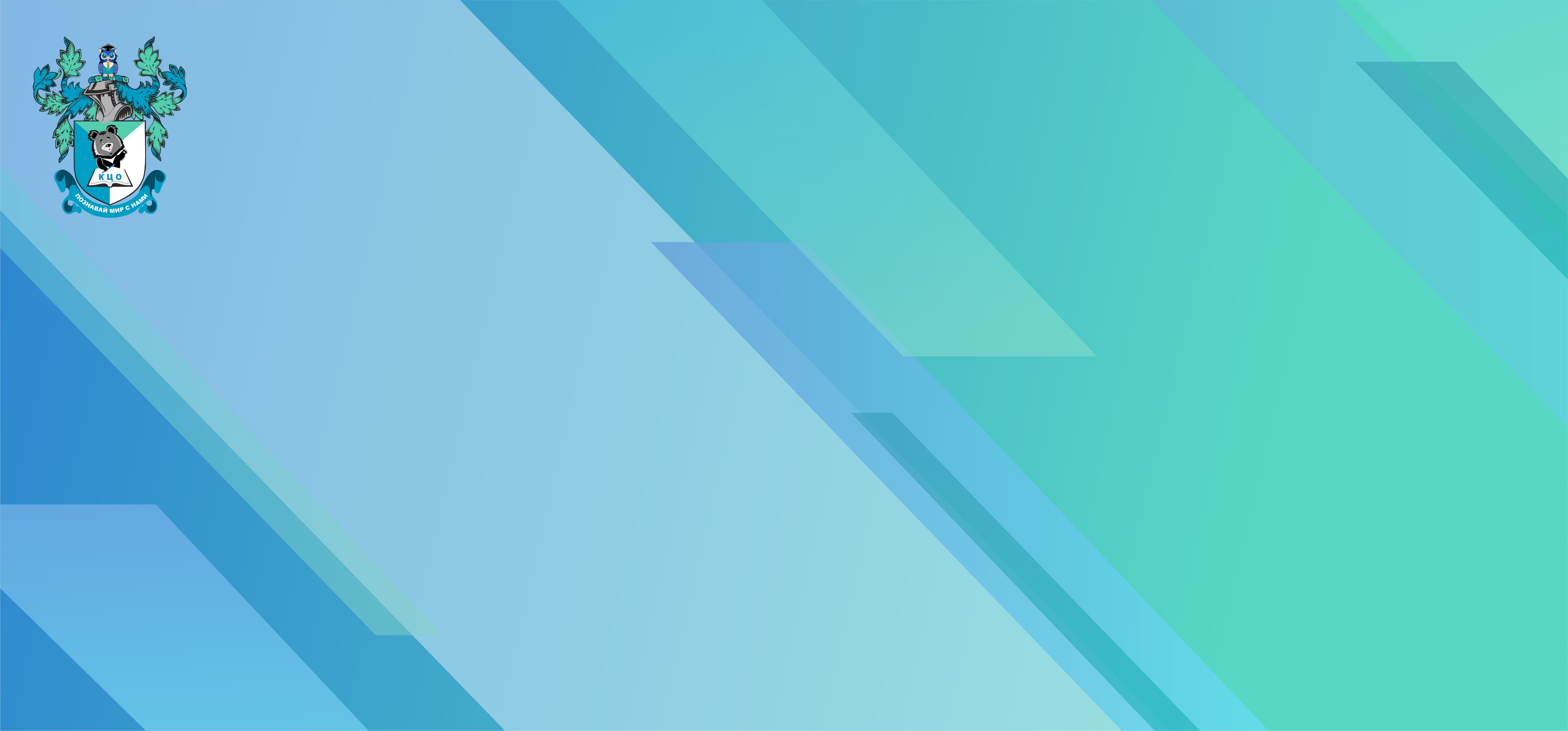 Яндекс формы – статистика формы
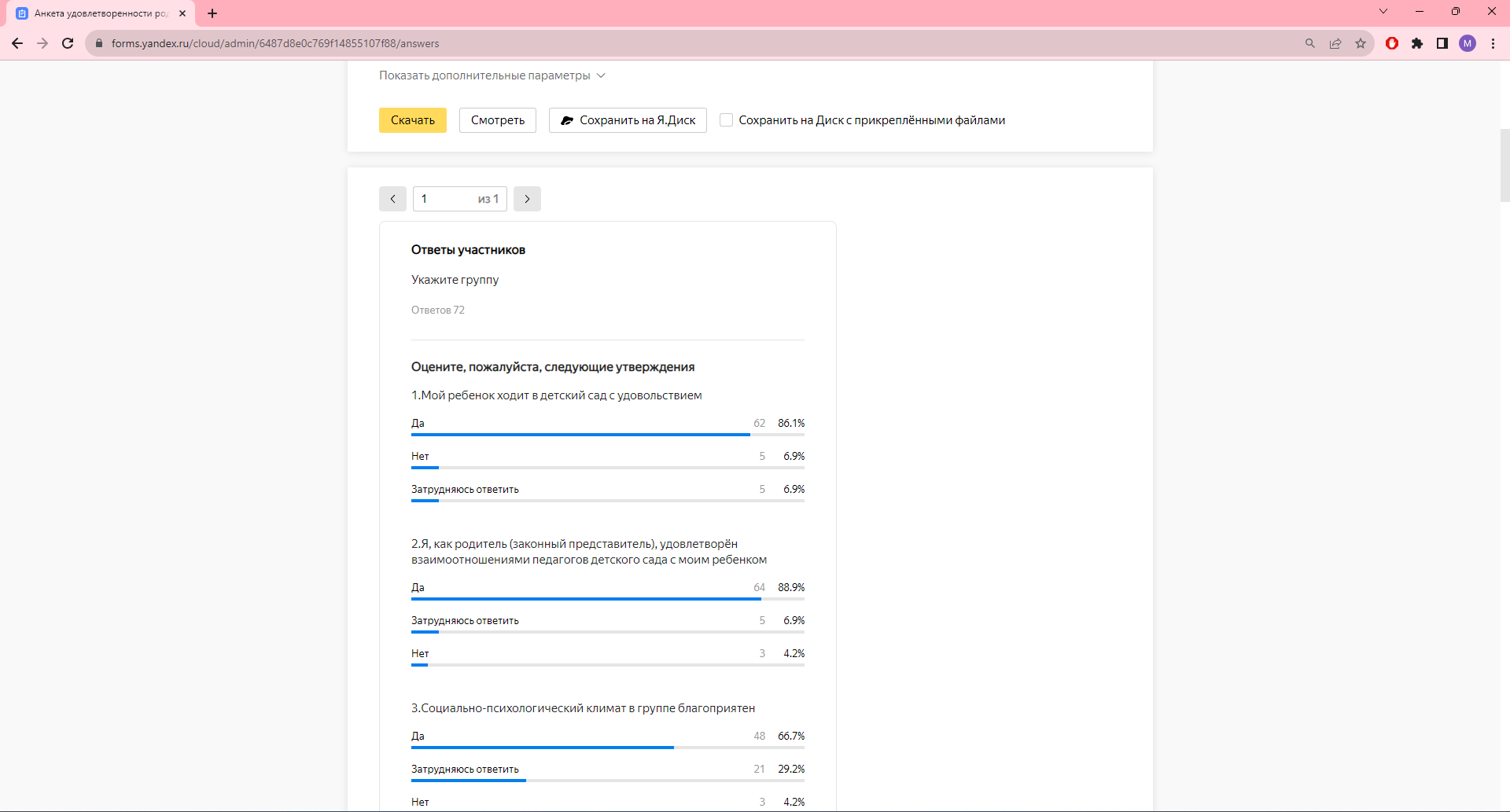 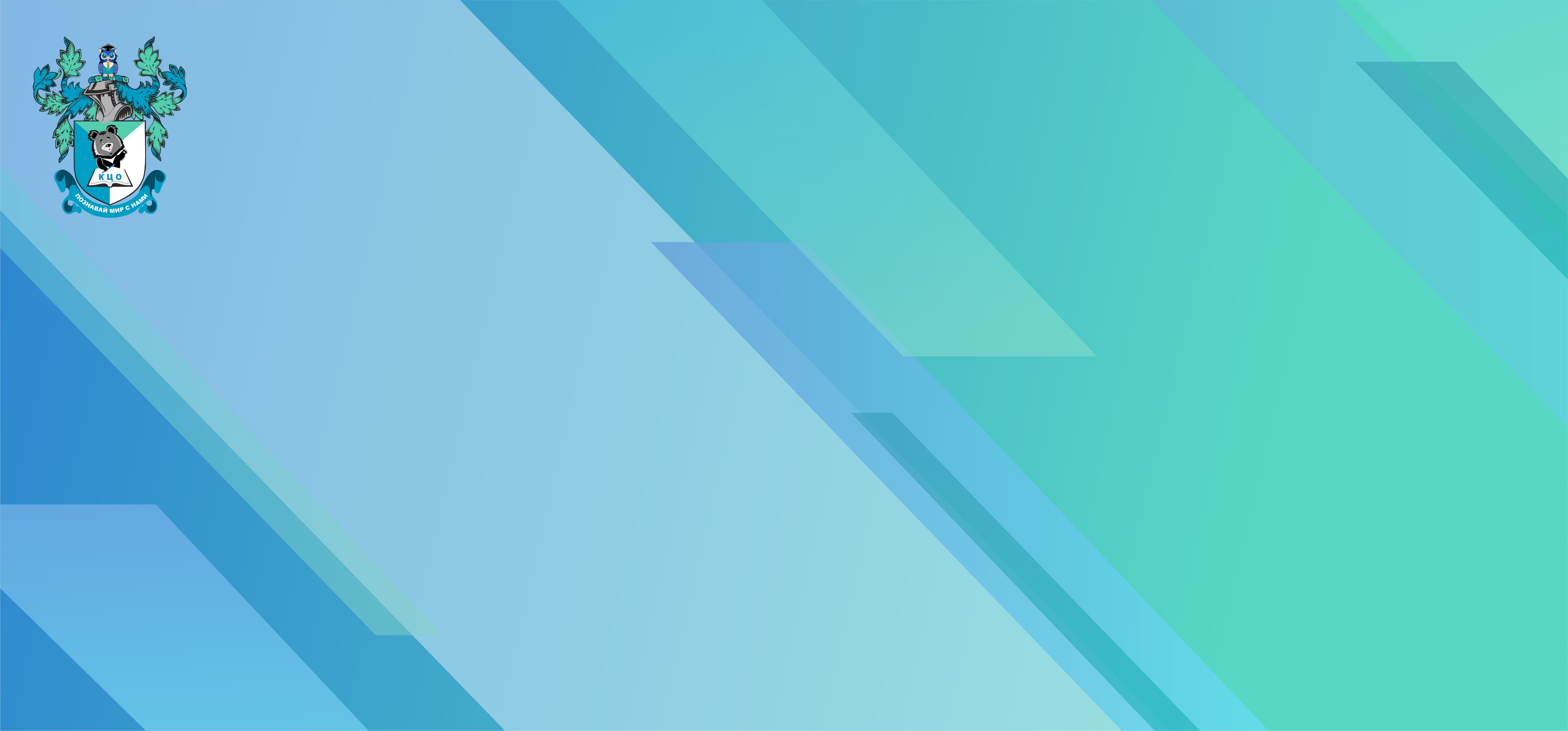 Яндекс формы – как поделиться формой
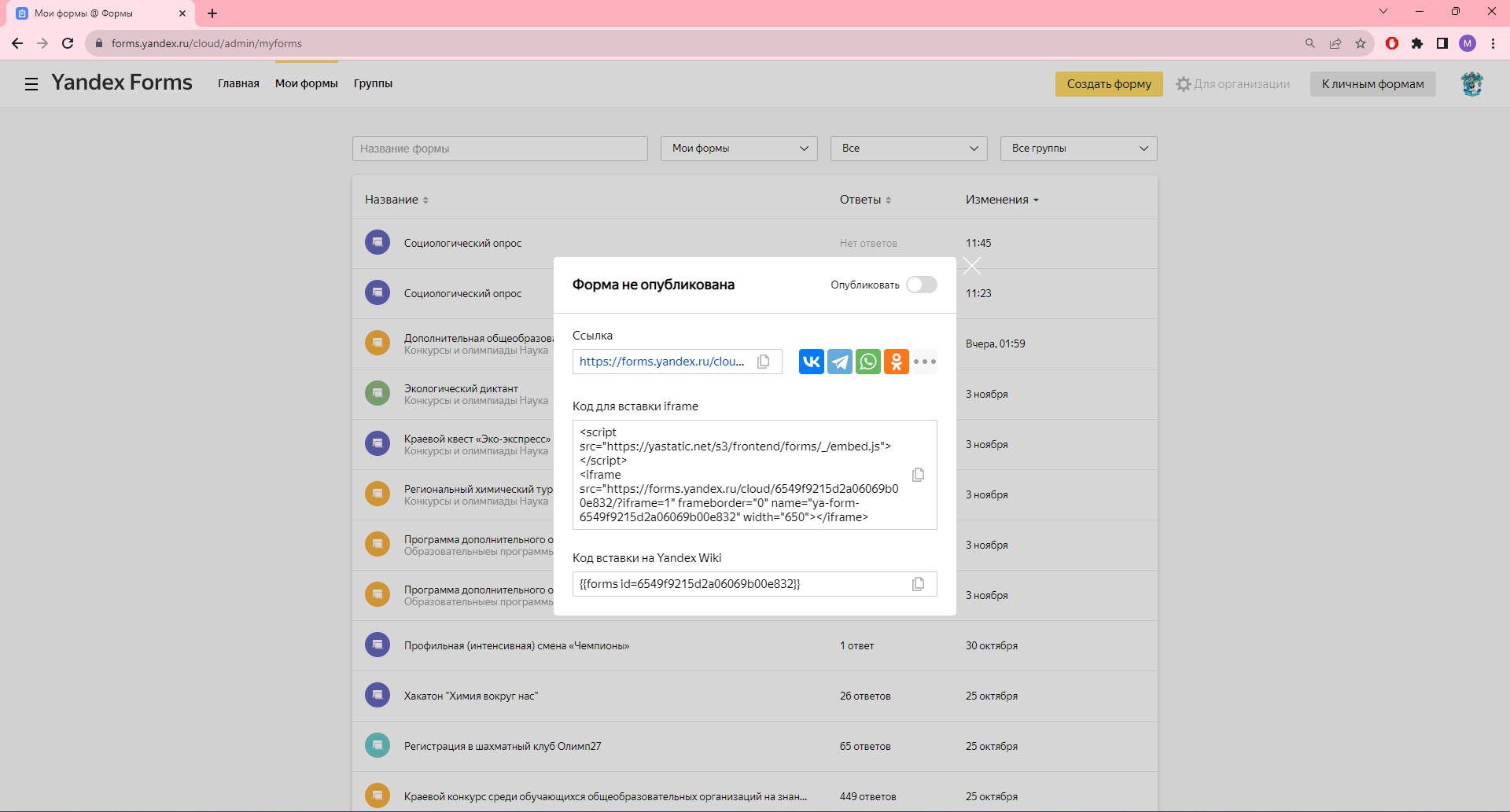 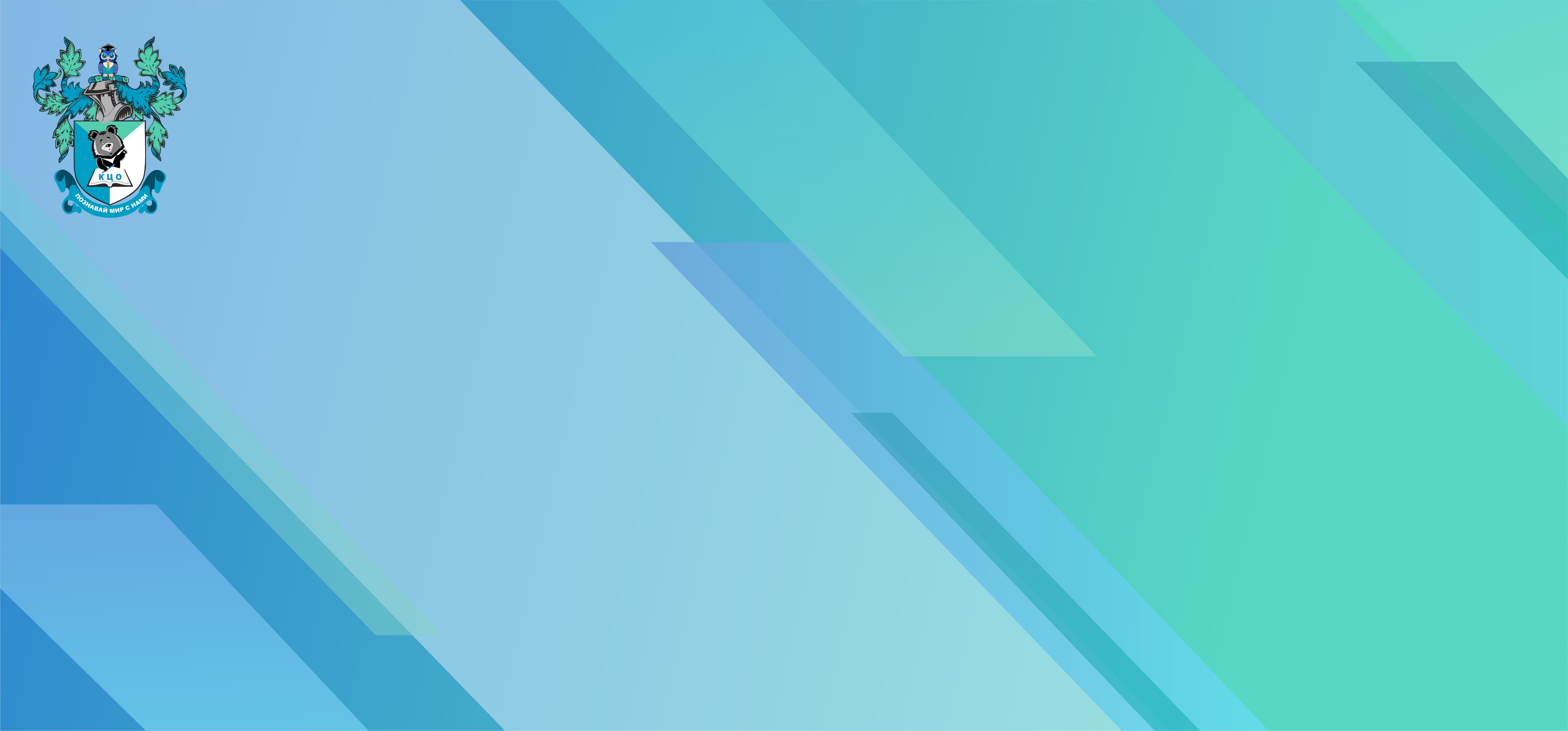 Яндекс формы – глобальное действия с формой
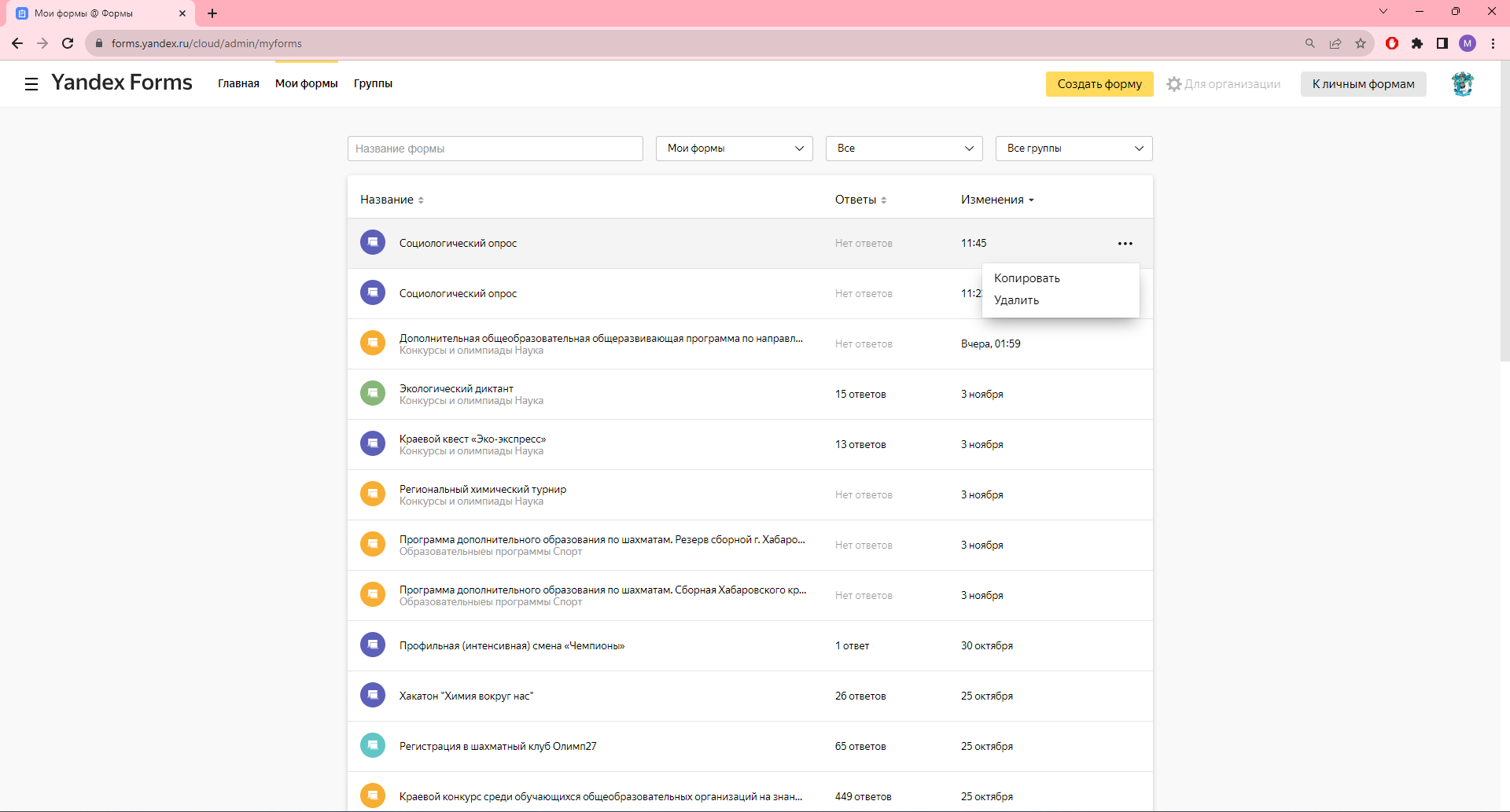